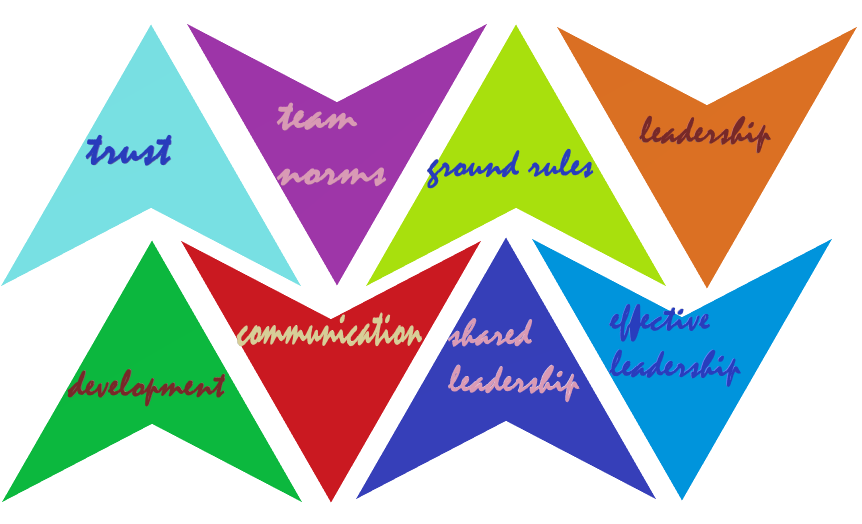 Toolkit 2Learning Unit 8Leadership in group working – Empowering leadership inside the teamPost intervention
Developed by 
Institute of Group Analysis Athens (IGAA)
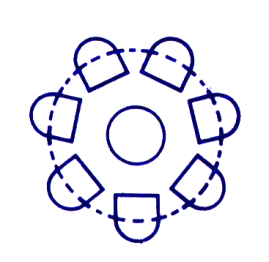 L.U. 8 – SynopsisLeadership in group working – Empowering leadership inside the team
1. Trust
Question: Can you recognise if trust has been established among group members?
Activity 1: Please check if the following aspects have been achieved
2. Team norms
Question: Can you recognise if team norms have been developed?
Activity 2: Please check if the following aspects have been achieved
3. Ground rules
Question: In the framework of positive and collaborative team functioning, have ground rules been established?
Activity 3: Please check if the following aspects have been achieved
4. Shared Leadership
Question:  Do you recognise the tenets that shared leadership development has been achieved? 
Activity 4: Please check if the following aspects are met
5. Effective Leadership
Question:  Do you recognise if the principles of effective leadership are achieved?
Activity 5a: Please check the following points of effective leadership
Activity 5b: Evaluating Effective Leadership
1 – Trust
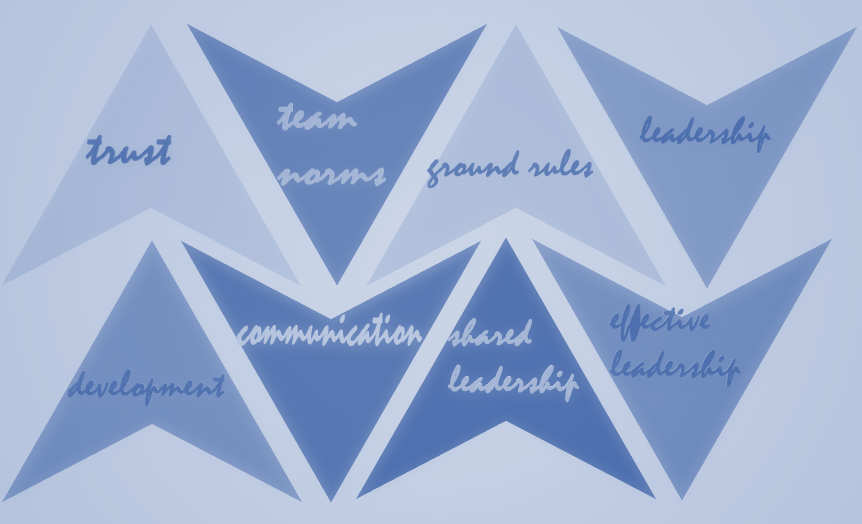 1. Can you recognise if trust has been established among group members?
Yes
No
Go to the 
next question
Activity 1
Please check if the following aspects have been achieved
Team norms
2 – Team norms
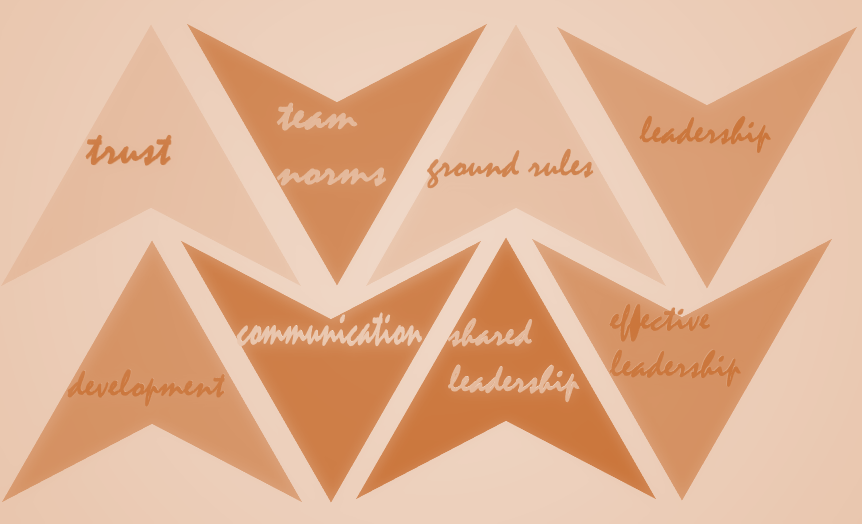 Can you recognise if 
team norms have been developed?
Yes
No
Go to the
next question
Activity 2
Please check if the following aspects have been achieved
Ground rules
3 – Ground rules
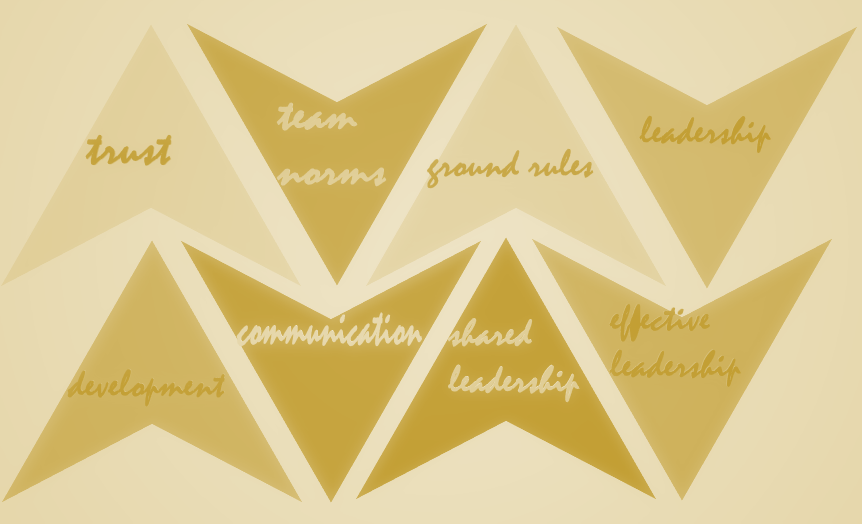 3. In the framework of positive and collaborative team functioning, 
have ground rules been established?
Yes
No
Go to the
next question
Activity 3
Please check if the following aspects have been achieved
Shared Leadership
4 – Shared leadership
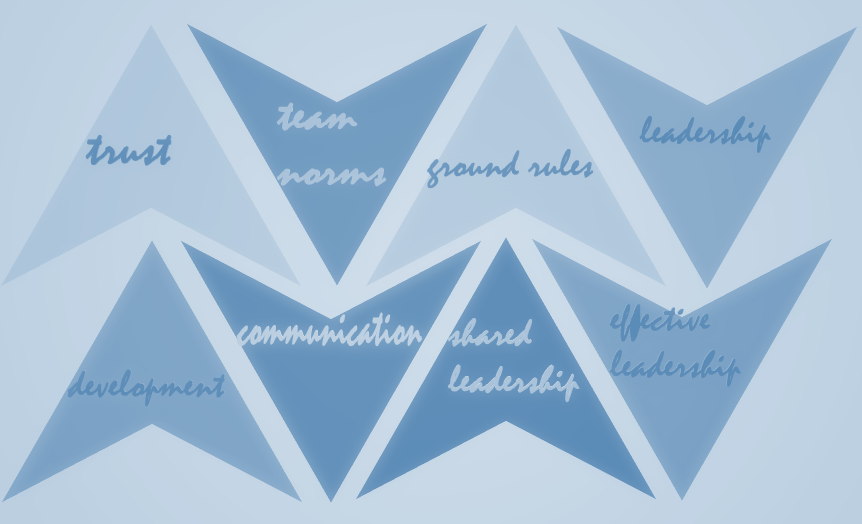 4. Do you recognise the tenets that shared leadership development 
has been achieved?
Yes
No
Go to the 
next question
Activity 4
Please check if the following aspects are met
Effective Leadership
5 – Effective leadership
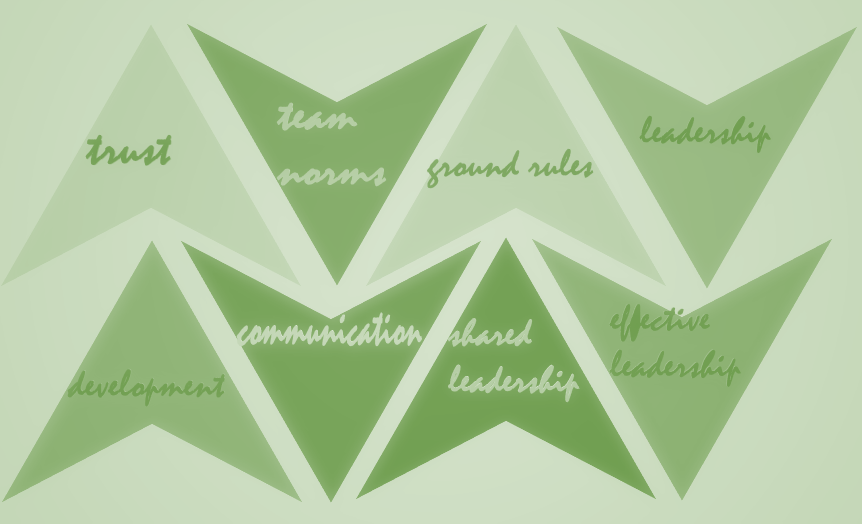 5. Do you recognise 
if the principles 
of Effective Leadership 
are achieved?
Yes
No
Activity 5a
Activity 5b
Please check the following points of Effective Leadership
Evaluating Effective Leadership
Check the overall content of L.U. 8 Leadership in group working – Empowering leadership inside the team
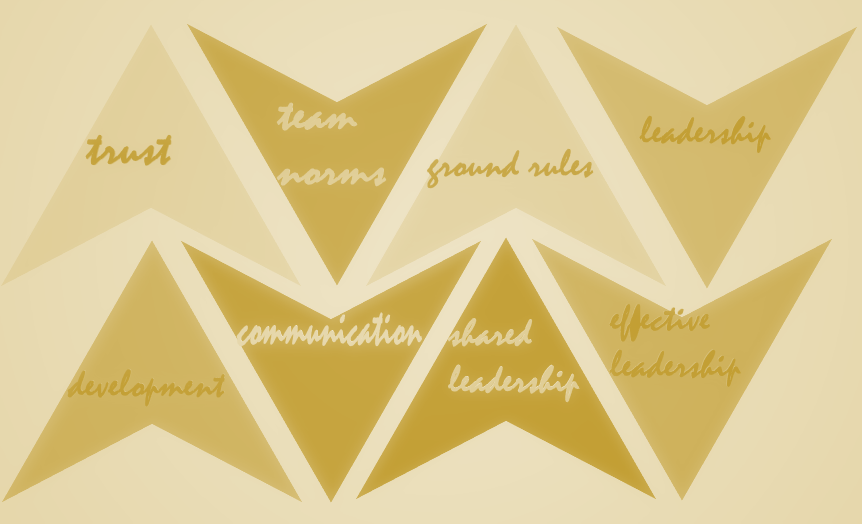 Do you understand the basic principles of leadership 
in group working?
Yes
No
You have finished this unit
Please repeat the content of LU8
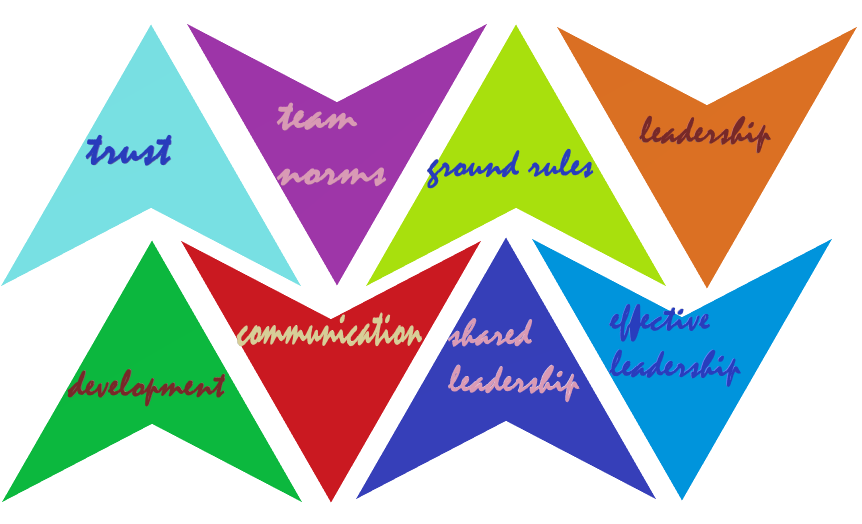 Thanks
You have finished
Keep going to another Unit
if you need